Городское подростково-молодежное объединение  «NEW MILLENNIUM»
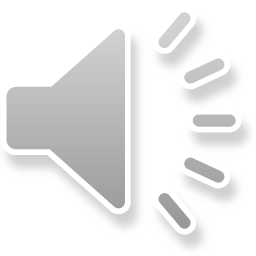 г. Прокопьевск
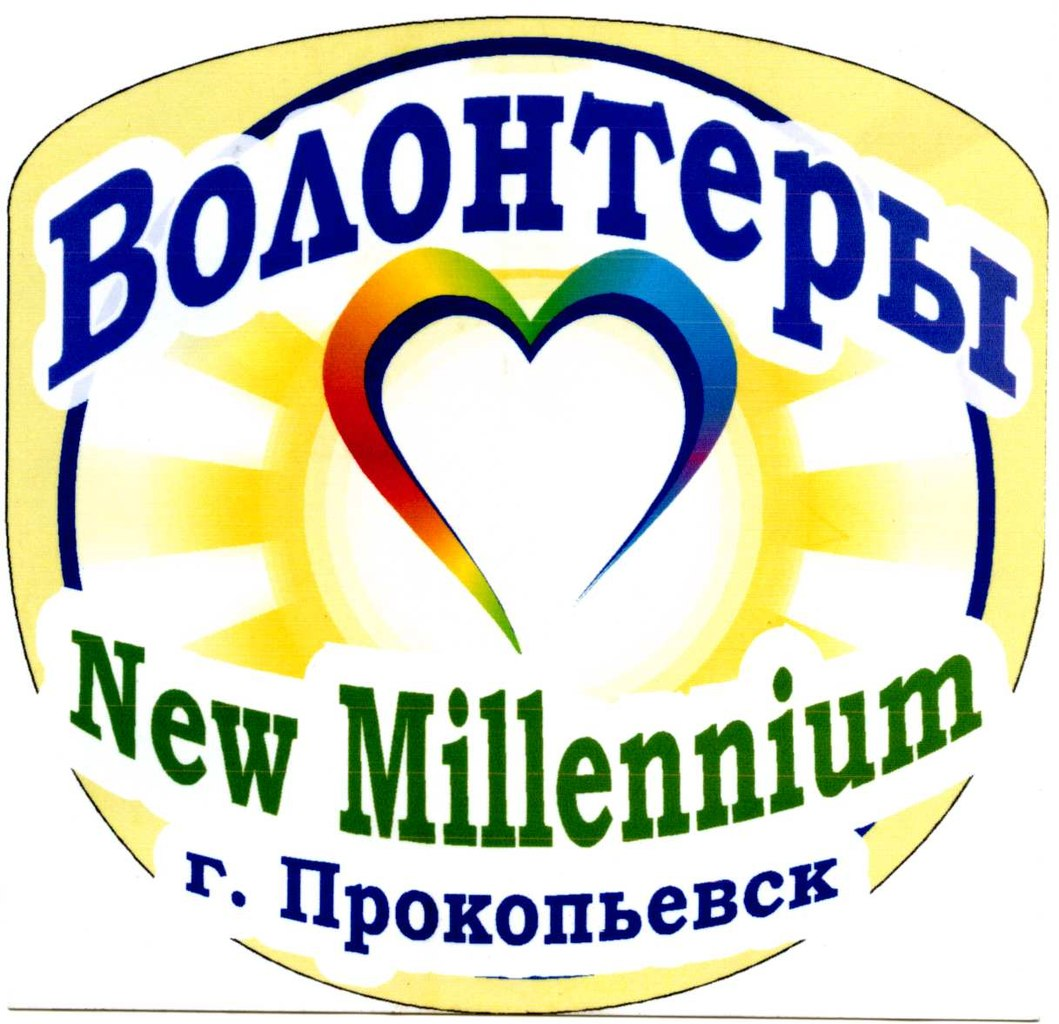 МЫ за: 
осознанный выбор здорового образа жизни;
полезный и интересный досуг;
активную жизненную позицию;
познание нового интересного мира

    МЫ против:
алкоголя,  сигарет и наркотиков;
террора;
скучной жизни;
плохого настроения
ПМО «NEW MILLENNIUM»
проводит акции, праздники, занятия, тренинги:
Акция «Подари улыбку городу»;
Акция «День цветного настроения»;
Акция «Молодежь против террора»;
Праздник «Город здоровья»;
Праздник «Секреты здоровья»;
Занятия по сплочению коллектива, по развитию навыков общения и т.д.
Акция «День цветного настроения»
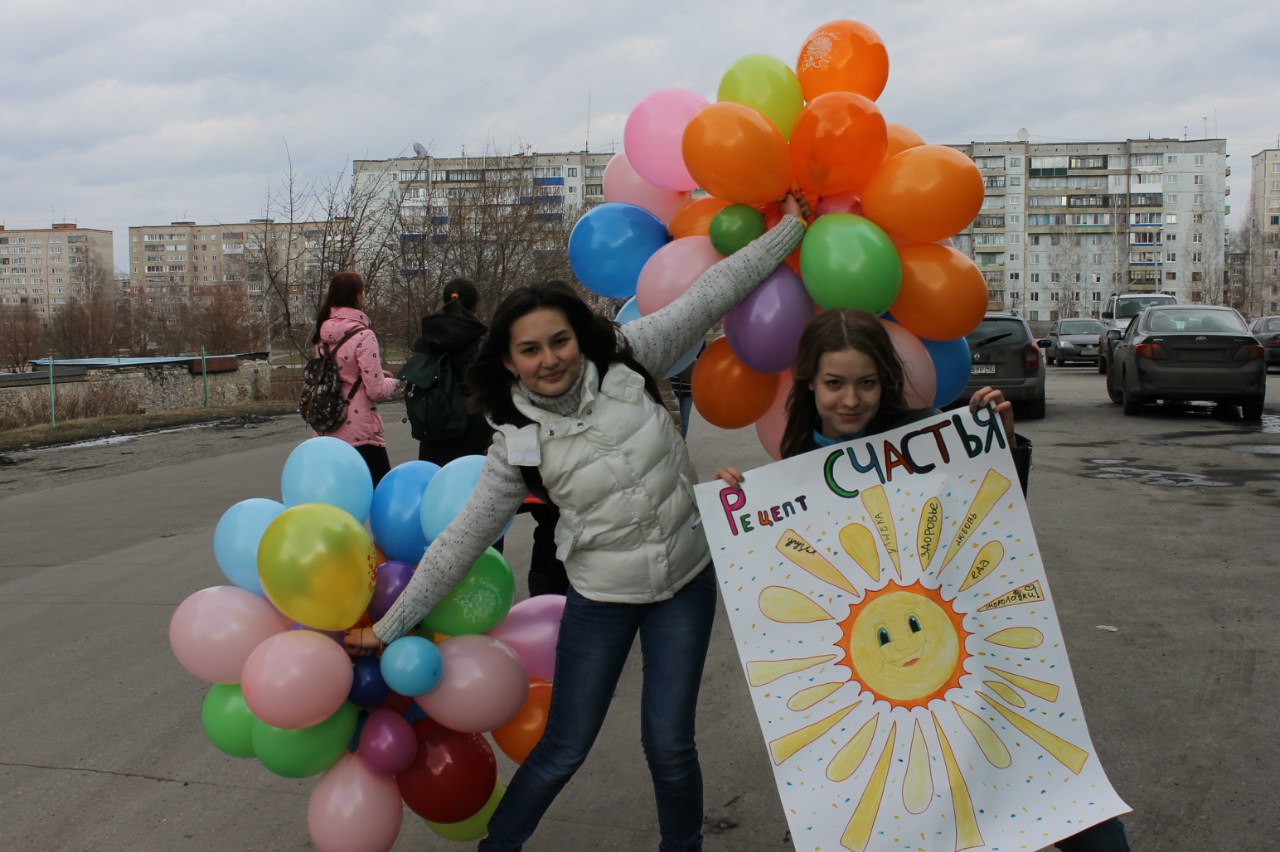 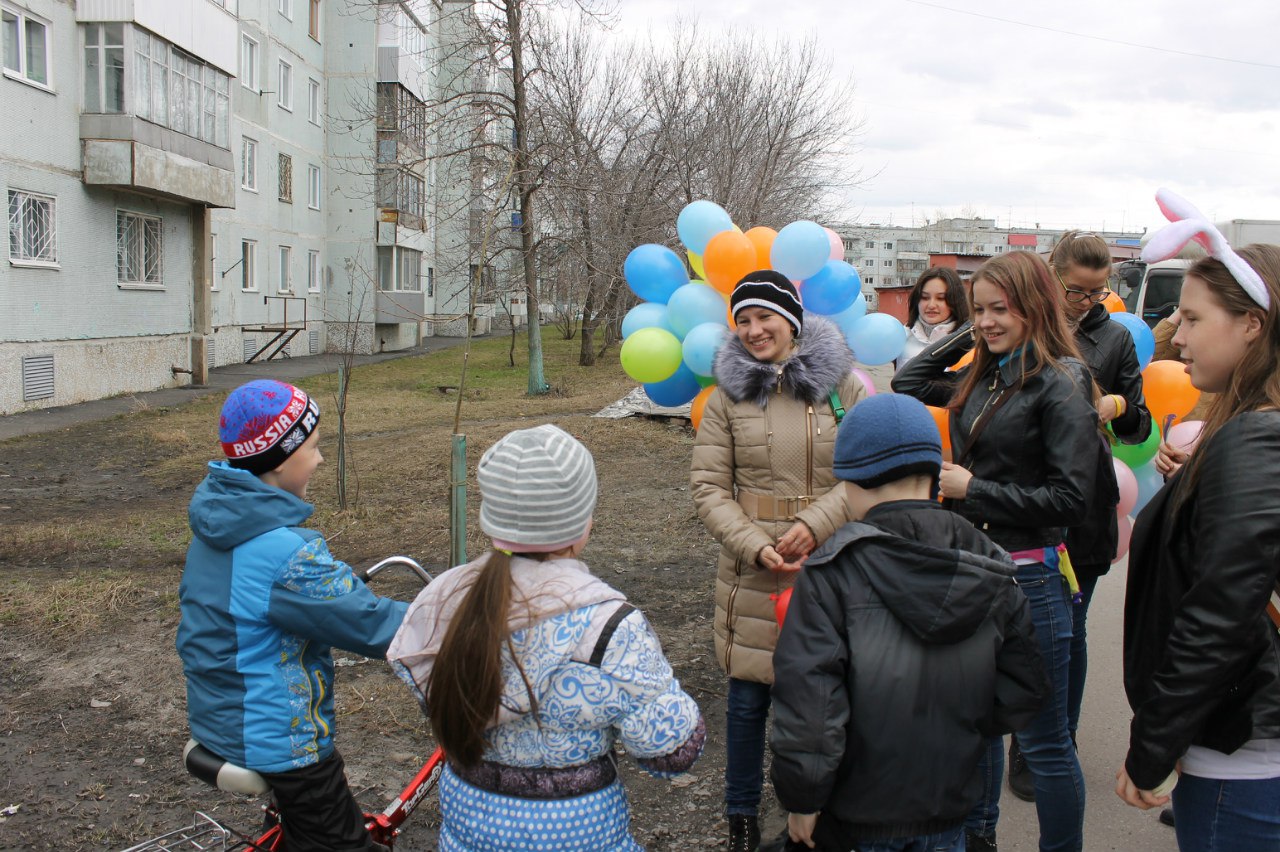 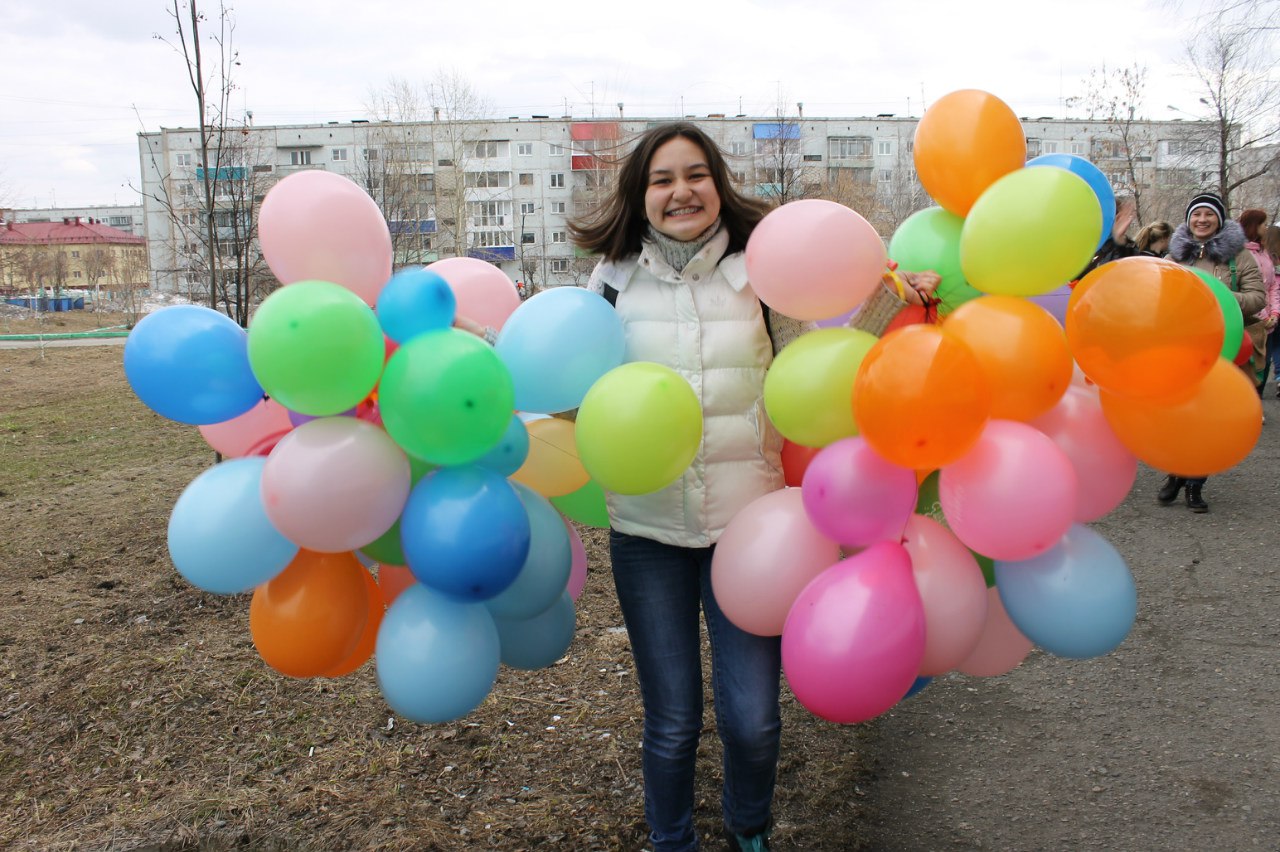 Акция "Билеты в счастливое будущее"
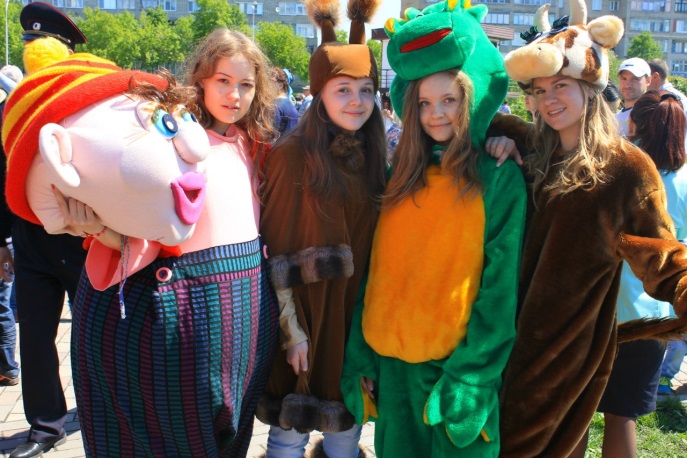 Акция «Молодежь против террора»
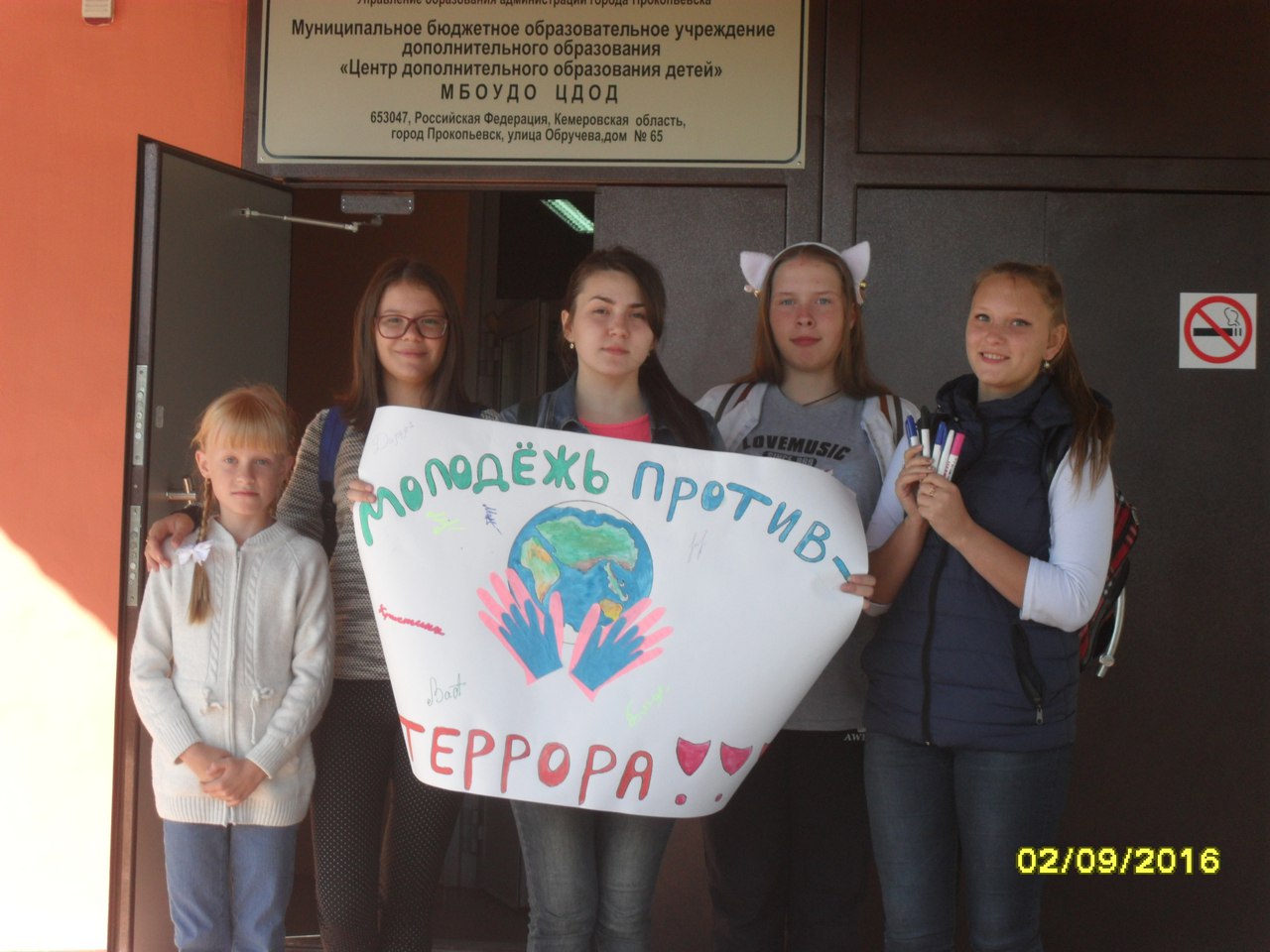 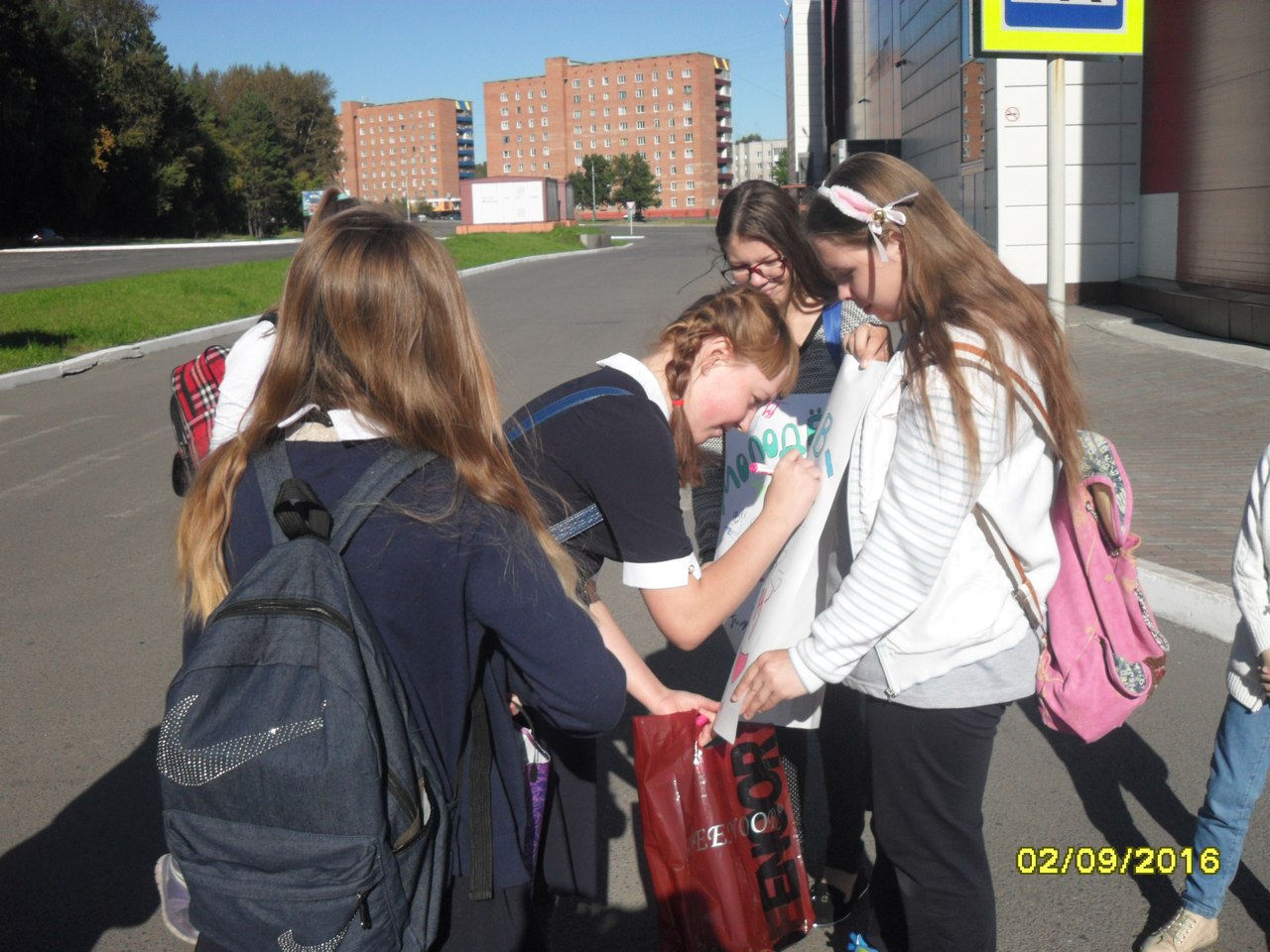 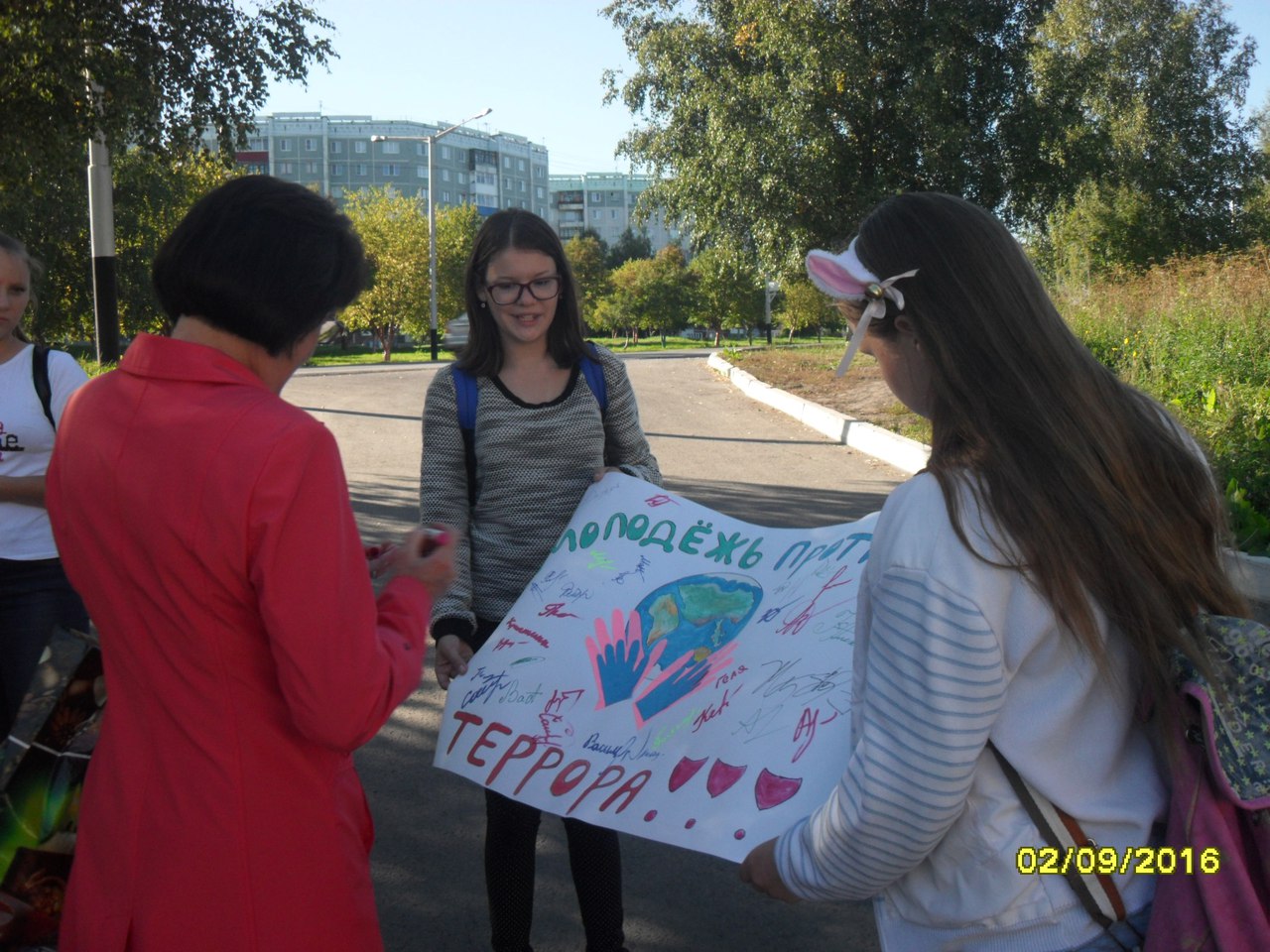 Праздники в детских домах и школах-интернатах
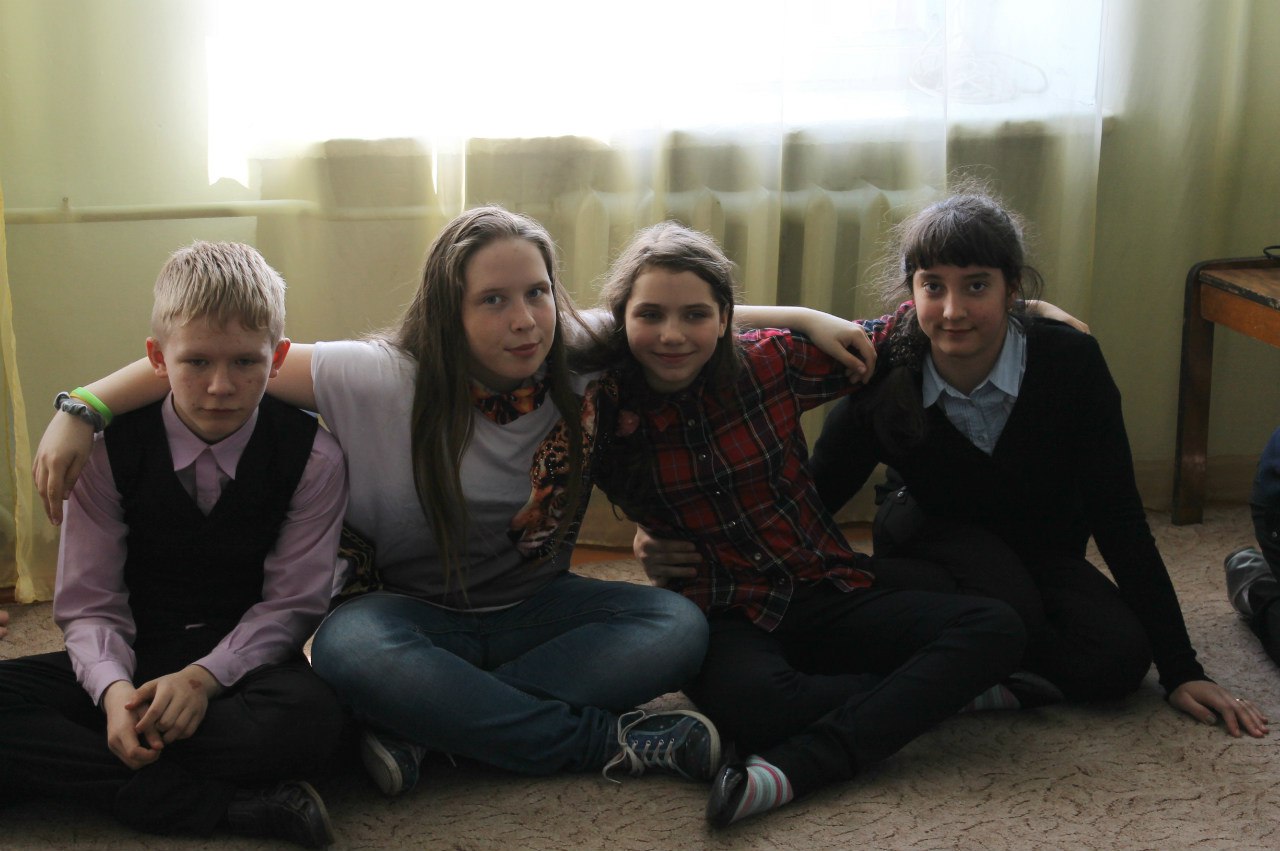 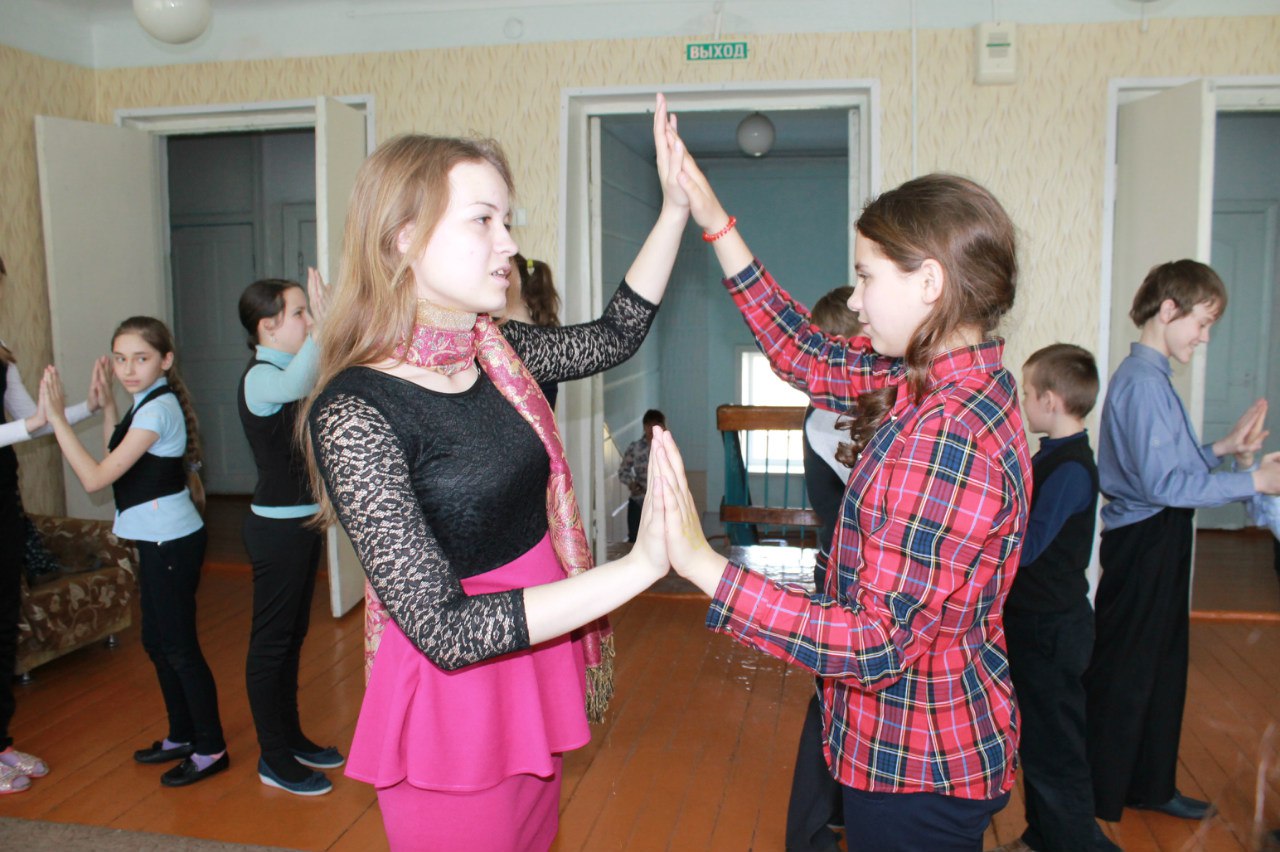 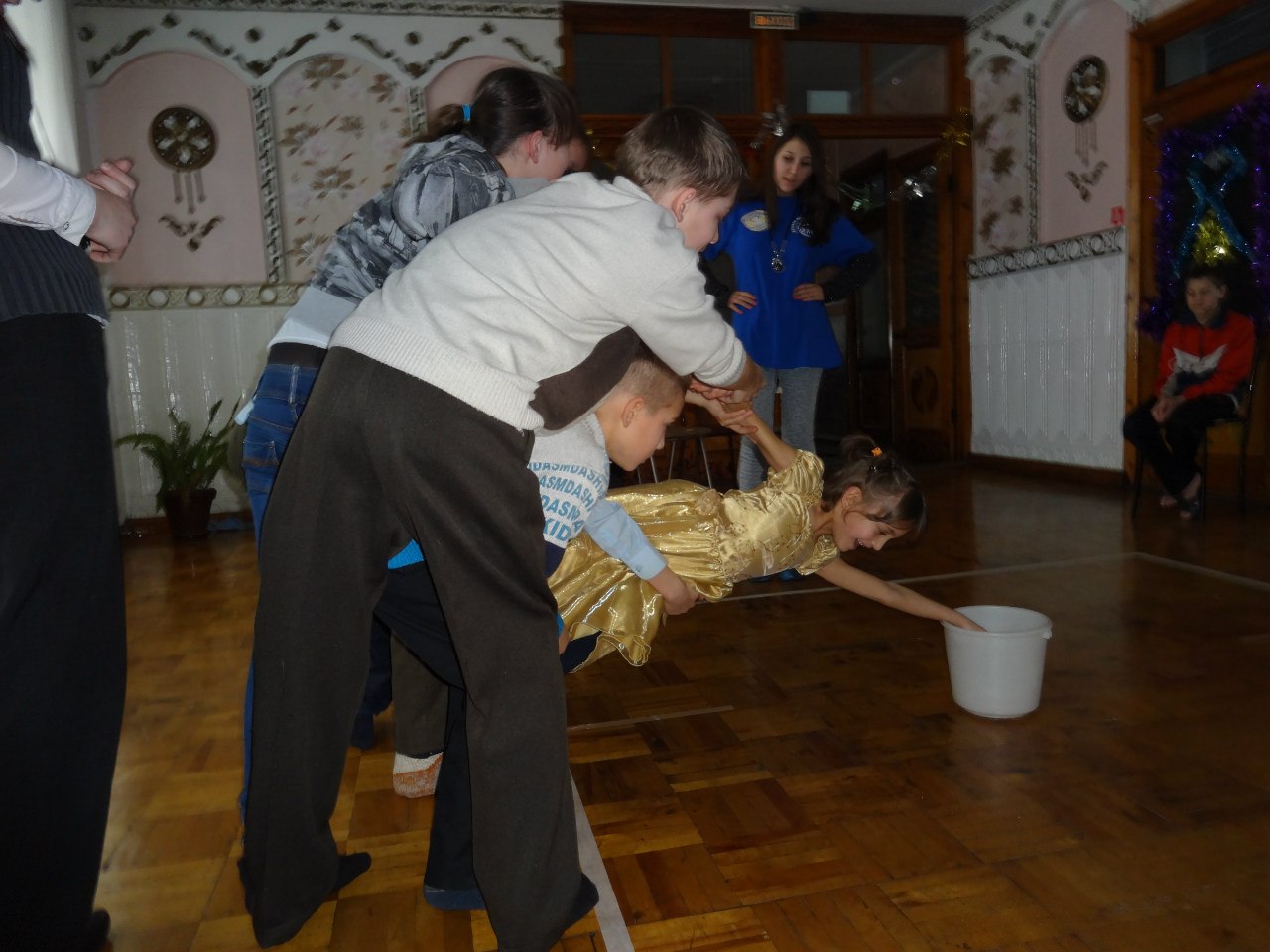 Городская профильная волонтерская  смена
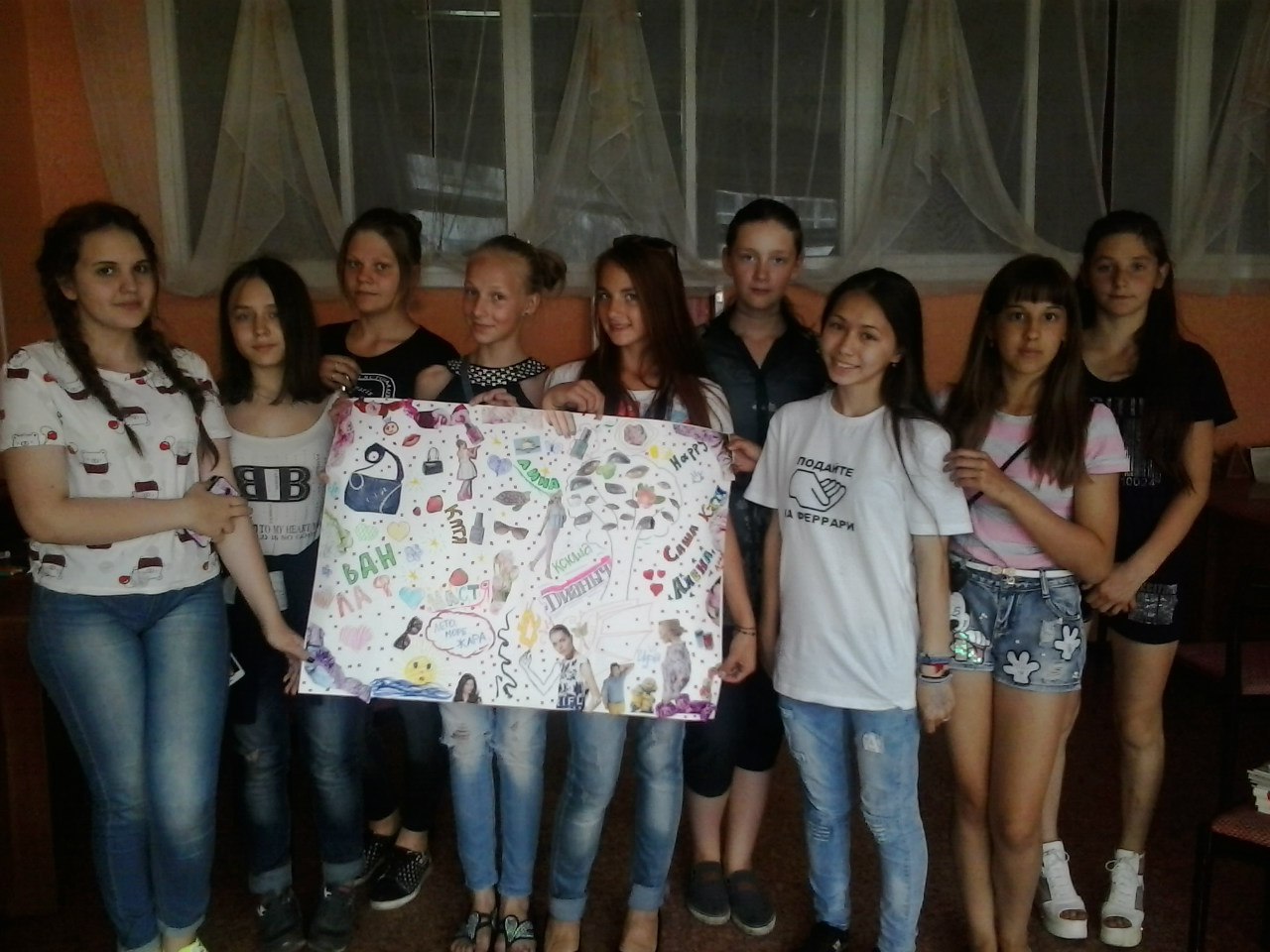 Областная профильная волонтерская  смена
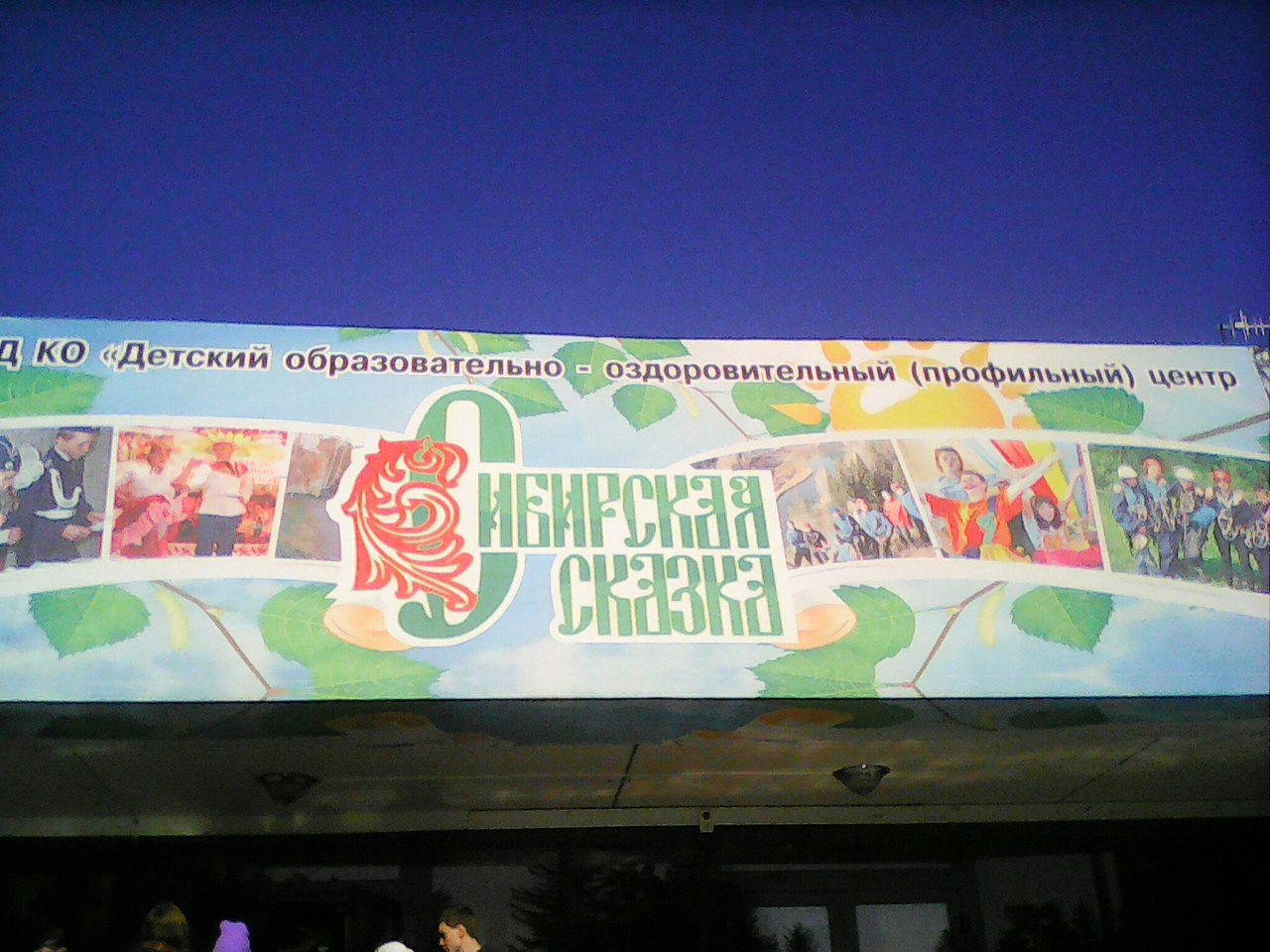 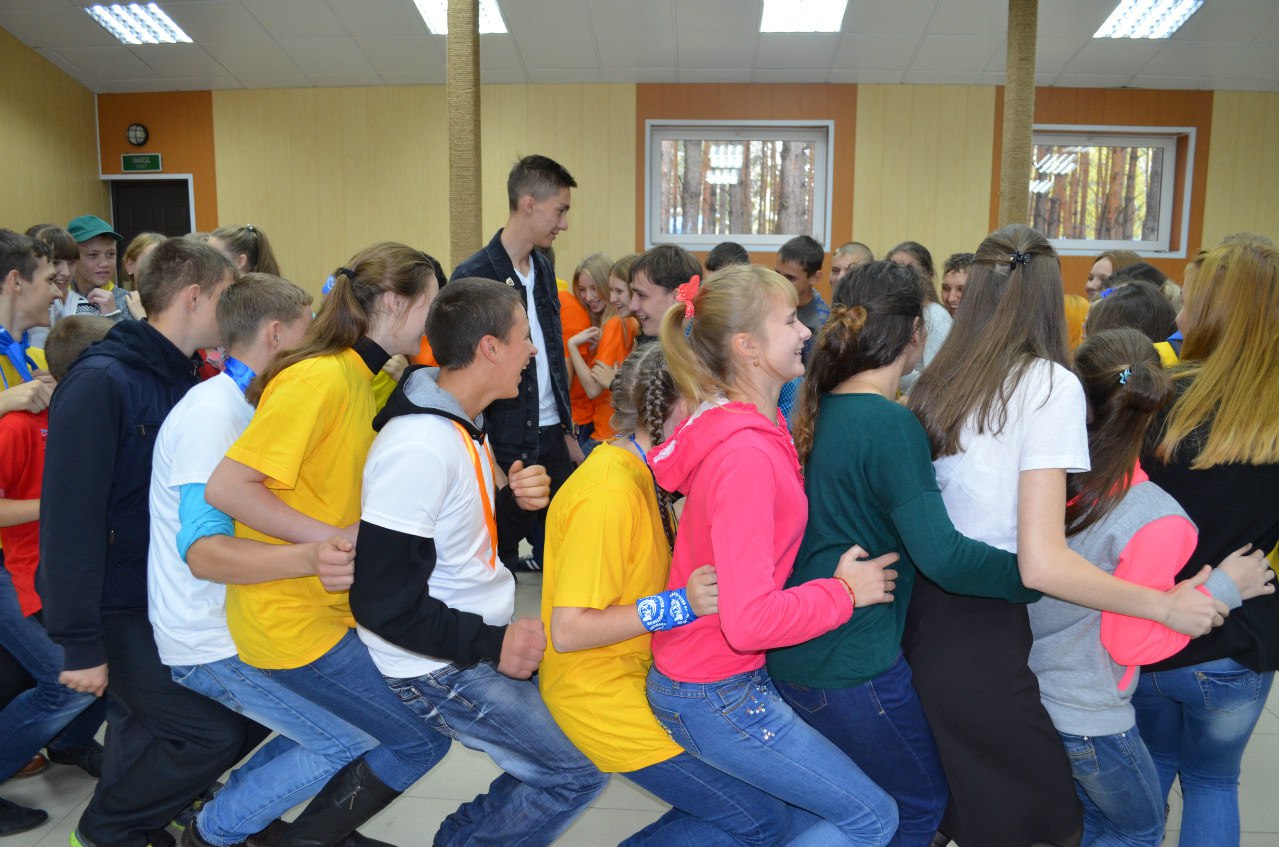 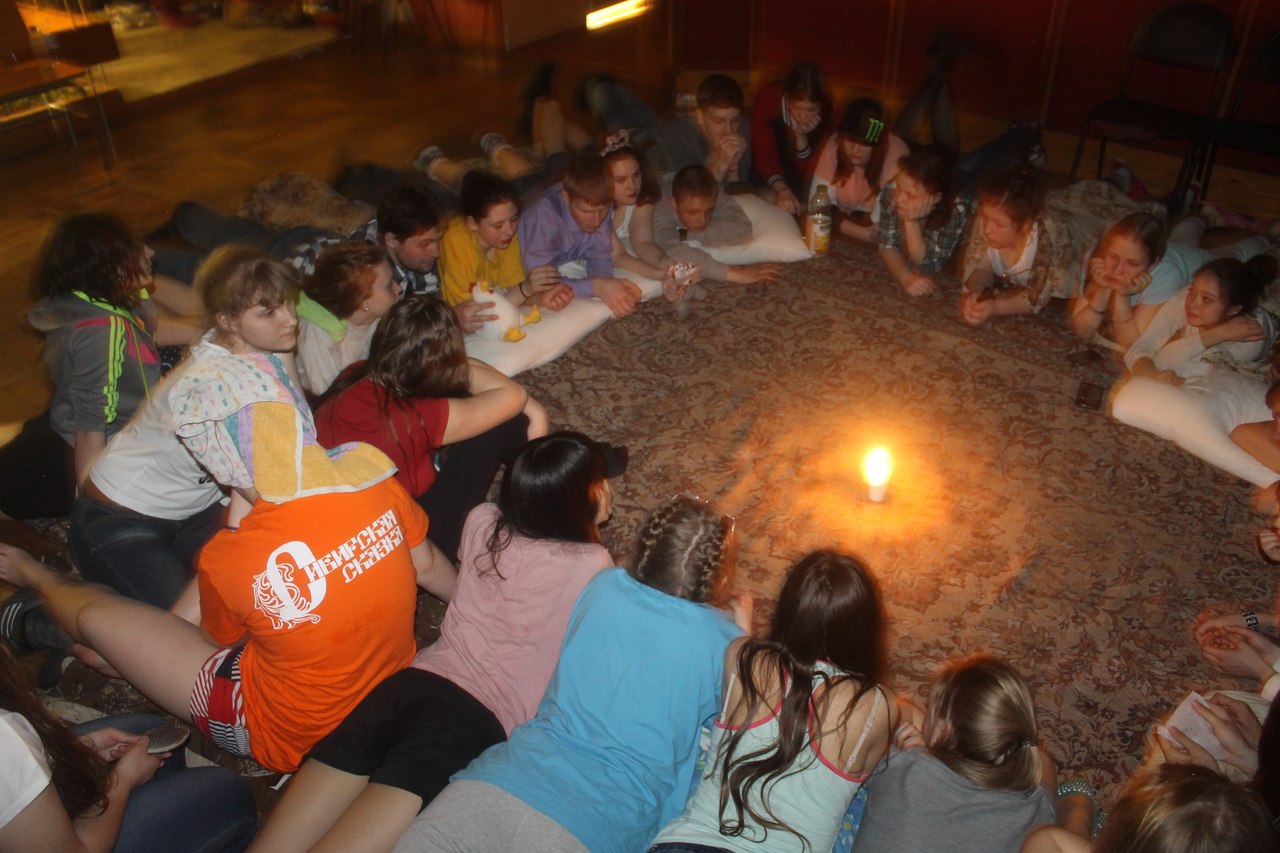 ПРИСОЕДИНЯЙТЕСЬ К НАМ!

Центр дополнительного образования детей
ул. Обручева, 65